Figure 3 The smoothed time course of amplitude variance (red line) and power (blue line) is depicted for the alpha (a) ...
Cereb Cortex, Volume 17, Issue 1, January 2007, Pages 1–8, https://doi.org/10.1093/cercor/bhj129
The content of this slide may be subject to copyright: please see the slide notes for details.
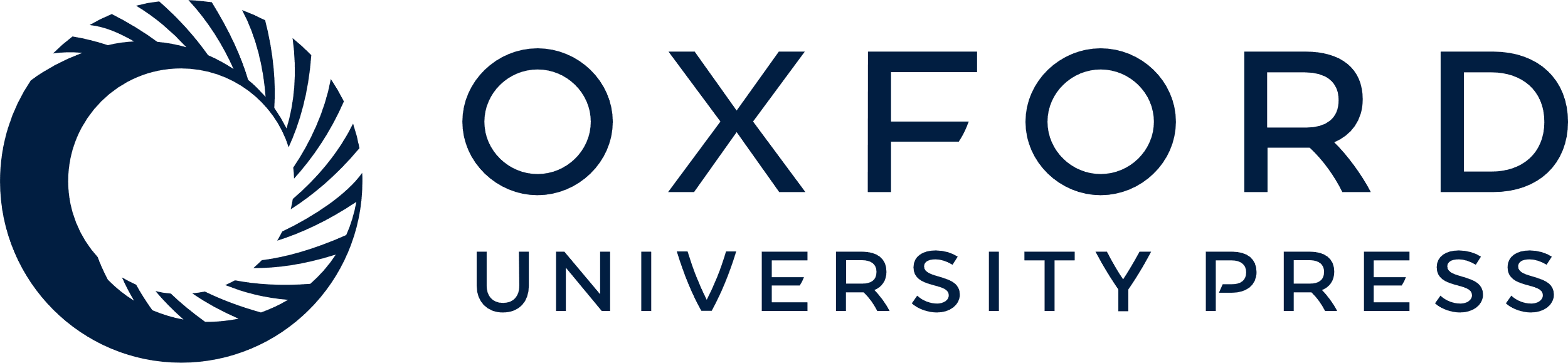 [Speaker Notes: Figure 3 The smoothed time course of amplitude variance (red line) and power (blue line) is depicted for the alpha (a) and delta frequency range (b). Dashed lines indicate the lower (for alpha) and upper (for delta) confidence limit for variance (red) and power (blue). Arrows indicate onset of a significant decrease or increase in amplitude variance and power. In (c) the source of the prestimulus alpha power is plotted, and in (d) the poststimulus evoked alpha source is depicted.


Unless provided in the caption above, the following copyright applies to the content of this slide: © The Author 2006. Published by Oxford University Press. All rights reserved. For permissions, please e-mail: journals.permissions@oxfordjournals.org]